Nanotechnology and Worker Protection
Gary Rischitelli, MD, JD, MPH, FACOEM
Topics
Background
Nanotoxicology and Health effects
Exposure Control
Medical Surveillance
Recommendations
Resources
BACKGROUND
Nanotechnology
Manipulation of matter on a near-atomic scale to produce nanoparticles with unique properties.
Particles <100 nm in one axis
ISO/TS 27687:2008, Nanotechnologies—Terminology and definitions for nano-objects—nanoparticle, nanofibre, and nanoplate
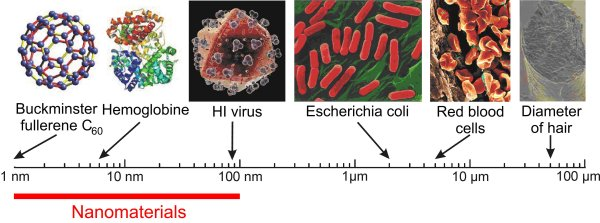 Nanomaterials
large number of physicochemical parameters and production conditions can lead to a vast number of different types of nanoparticles. 
combination of factors as size, shape, solubility, surface change, surface coating, crystal structure, and contaminants
combination of different production processes, purification methods, surface coatings, and structural types
most common nanomaterial types are fullerenes, carbon nanotubes, quantum dots, metal nanoparticles, nanowires, nanoporous materials, metal oxide/ceramic nanoparticles, and nanofibers
Nanomaterials
nanoﬁbers
hollow structures (nanotubes)
solid structures (nanorods).
more than 50,000 different carbon nanotube types have been produced
ceramic nanoparticles (including metal oxides) 
most common engineered nanoparticle type 
titanium dioxide(TiO2), cerium dioxide, silicon dioxide(SiO2), zinc oxide (ZnO)
USES
Uses of Nanomaterials
packaging
cosmetics and sunscreens
sporting goods
tires
stain-resistant clothing
food additives
solar cells and catalysts
chemical polishing agents for semi-conductor wafers
coatings to dissipate and minimize static electricity in fuel lines
hard disk handling trays
flame retardant fillers for plastics
field emitter sources in flat panel displays
biological cellular imaging in living cells and tissues
electronics
sensors
structural materials
antimicrobial products
paints
coatings
energy storage devices
conductive fabric
bone grafting
medical imaging
targeted drug delivery
Economic Impact
National Science Foundation estimated that at least 800,000 workers in the United States and 2 million workers globally support a $1 trillion market
By 2014, it was projected that about 4% of manufacturing and materials output,16% of manufactured goods in health care and life sciences, and 50% of manufactured goods in electronics and information technology involve nano-enabled materials and products
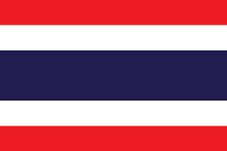 Nanotech in Thailand
NANOTEC: Focal point on nanotechnology of Thailand. http://www2.nanotec.or.th/en/
Others: BIOTEC (biotechnology), MTEC (material), NECTEC (electronics & computer), TRF (Thailand Research Fund), NRCT (National Research Council of Thailand), other ministerial laboratories. 
Research laboratories and Universities: CU (Chulalongkorn U) Two international nanotechnology curricula: Ph.D. in NanoScience and B.Eng. in NanoEngineering.
Nanotech Products in Thailand
nanocomposite food packaging
nanoclay membranes for water treatment
nanoliposome face cream
nanoalumina-doped ceramics-based artificial gemstones
nanochitosan-based slow-release drug vehicles
nanoparticle OLEDs (Organic Light Emitting Diodes)
nanodye-sensitized solar cells
TOXICOLOGY
Nanotoxicology
particles in the nanoscale potentially more toxic than larger particles of the same composition
composed of substances that are themselves toxic without regard to particle size; eg, cadmium and silica
different physical and toxicological properties compared with larger particles of the same chemical composition 
very small size poses risks that may be unrelated to the substances of which they are composed
Nanotoxicology
Various physicochemical features (size, shape, composition, charge, crystallinity, solubility, added functional groups, and impurities) can be combined in any particular nanoparticle leading to different toxic potential
much greater surface area for any given mass. 
greater biological reactivity (including an ability to generate reactive oxygen species)
greater ability to penetrate through membranes and into tissues
Important determinants of biological response
Particle size
Particle shape
Oxidant generation
Surface functionalization
Rate of dissolution
Biological Effects
Cellular: oxidative stress
Sytemic: release of inflammatory mediators such as cytokines and vasomotor factors with subsequent generalized inﬂammation
ability to penetrate membranes, traverse cells and nerves, and enter the alveolar interstitium and circulation
impaired uptake by macrophage and other phagocytic cells, facilitating their accumulation.
shape can contribute to toxicity unrelated to their composition. For example, fiberlike CNTs, with aspect ratios of 100 or more, have properties and hazards that seem analogous to asbestos fibers.
Potential Clinical Outcomes
Cardiovascular: thrombosis and atherosclerosis
Pulmonary: potentially chronic obstructive lung disease and pulmonary ﬁbrosis
Concern that long, biopersistent ﬁbers may lead to serious health outcomes such as mesothelioma warrant precautionary measures similar to asbestos
Animal Studies
animal studies have linked ECNs to possible adverse health effects, such as pulmonary inﬂammation, oxidative stress, onset of early interstitial ﬁbrosis, and granulomas. 
intratracheal instillation in mice, nano-TiO2 was as much as 41-fold more potent than ﬁne TiO2 in causing lung inﬂammation, lung damage, inﬂammatory cytokine/chemokine production, and oxidant generation by alveolar macrophages.
micrometer-sized agglomerates deposit at the proximal alveolar region of mouse lungs and induce granulomatous lesions
single-walled carbon nanotube structures deposit in the distal alveoli, rapidly enter the alveolar walls, and induce interstitial ﬁbrosis
Genotoxicity may result from ECN exposure: single-walled carbon nanotubes have been found to induce aneuploidy in human respiratory epithelial cells through interference with mitosis
Health Effects
vary according to:
intensity of exposure
duration of exposure
size distribution of particles in the inhalable size range
composition of particles
susceptibility, including preexisting health status of individuals
possible interactions with other risk factors (socioeconomic, smoking habits, etc).
Health Effects
pulmonary exposure to carbon nanotubes has shown progressive fibrotic effects after single or short-term exposures as well as transient pulmonary and circulatory inflammatory effects
engineered nanoparticles can translocate from the lungs to the circulatory system and to various organ systems including the brain either through translocation along the olfactory nerve or through the circulatory system
known from ambient air pollution studies that cardiovascular effects become evident at air concentrations where respiratory effects are very weak and difficult to detect
initially decreased lung function and pulmonary radiologic changes accessible endpoints
other high aspect ratio particles, such as asbestos, suggests that malignant and fibrotic respiratory diseases are likely outcomes
NANOMATERIALS AND WORKER HEALTH
Challenges
Novel and diverse materials with uncertain health effects
Lack of standardized exposure assessment techniques
Lack of speciﬁc screening tests for exposure or health endpoints related to nanomaterial exposure
Absence of OELs and attendant action levels for nanomaterials
Small worker populations in an emerging industry
Precautionary Approach to Worker Health
Prevent or reduce exposure using the hierarchy of controls
Hazard Assessment
Exposure Control
Exposure Registries
Medical Surveillance
Epidemiologic research
Guidelines for Working With Engineered Nanomaterials - NIOSH Publication No. 2009-125
Hazard Assessment
NIOSH currently recommends a program of hazard surveillance in workplaces in which nanoparticles are handled. 
nature of nanoparticles used
types of exposure assessment
measures to control exposures (including assessment of their efﬁcacy)
characterizing the potentially exposed workers by job title, tasks, and area, and documenting this information, including changes over time.
Different methods for exposure assessment of engineered nanoparticles than those used in traditional industrial hygiene monitoring for large particles.
Monitoring and Occupational Exposure Limits (OEL)
Traditional (e.g., PM2.5): mass-based (ug/m3)
Nano: low mass, high surface area (particle count/cm3)
ISO/TR 16837:2016 provides an overview of available methods and procedures for the development of occupational exposure limits (OELs) and occupational exposure bands (OEBs) for manufactured nano-objects and their aggregates and agglomerates (NOAAs) for use in occupational health risk management decision-making.
Considerable background environmental exposure - obtain background nanoparticle exposure data before production.
EXPOSURE CONTROL
Exposure Control
Engineering Controls
Administrative and Work Practice Controls
Personal Protective Equipment (PPE)
Engineering Controls
source enclosure and enclosed systems
local exhaust ventilation and HEPA ﬁltration
comprehensive ventilation with pollution control devices
automated packing operations 
chemical hoods and a specially designed integrated dust collection system
Administrative Controls
hazard communication program 
hazard assessment program
good laboratory practices (nonspeciﬁc laboratory hoods, biological safety cabinets (BSC), benchtop glove boxes, or benchtop vented boxes)
standard operating procedures (SOPs) for production
solution-based handling
Administrative Controls
Housekeeping
restricted access
laundry and change rooms
sticky mats
waste management program
Think: “Reverse Clean Room”
PPE
Respiratory protection: NIOSH-approved elastomeric half-face respirators with P100 cartridges or N95
Dermal: Tyvek suits, clothing and laundry, impervious gloves and eye protection
MEDICAL SURVEILLANCE
Medical Surveillance Programs
identiﬁcation of the group(s) of workers for which surveillance or screening activities will be appropriate
initial medical examination and collection of medical and occupational histories
periodic medical examinations at regularly scheduled intervals, including speciﬁc medical screening tests when warranted
more frequent and detailed medical examinations, as indicated on the basis of ﬁndings from these examinations
Medical Surveillance Programs
postincident examinations and medical screening after uncontrolled or nonroutine increases in exposures such as spills
ongoing data analyses to evaluate collected information for surveillance and/or screening purposes
worker training to recognize symptoms of exposure to a given hazard
communication of medical ﬁndings
interventions in response to the identiﬁcation of potential hazards and risks to health
Medical Surveillance of Nanomaterial Exposed Workers
NIOSH: insufﬁcient scientiﬁc and medical evidence to recommend the speciﬁc medical screening of workers potentially exposed to engineered nanoparticles. 
If nanoparticles are composed of a chemical or bulk material for which medical screening recommend recommendations would be applicable for workers exposed to engineered nanoparticles as well
Maintain medical records and job descriptions for each employee. 
Suggested: Medical records include baseline chest radiographs and pulmonary function test, and respirator ﬁt testing.
RESOURCES
Building a Safety Program to Protect the Nanotechnology Workforce: A Guide for Small to Medium-Sized Enterprises - DHHS (NIOSH) Publication Number 2016-102 https://www.cdc.gov/niosh/docs/2016-102/pdfs/2016-102.pdf
Other NIOSH Resources https://www.cdc.gov/niosh/topics/nanotech/other.html